Vesce commune de printemps
VIGILE
Vigueur et abondance!
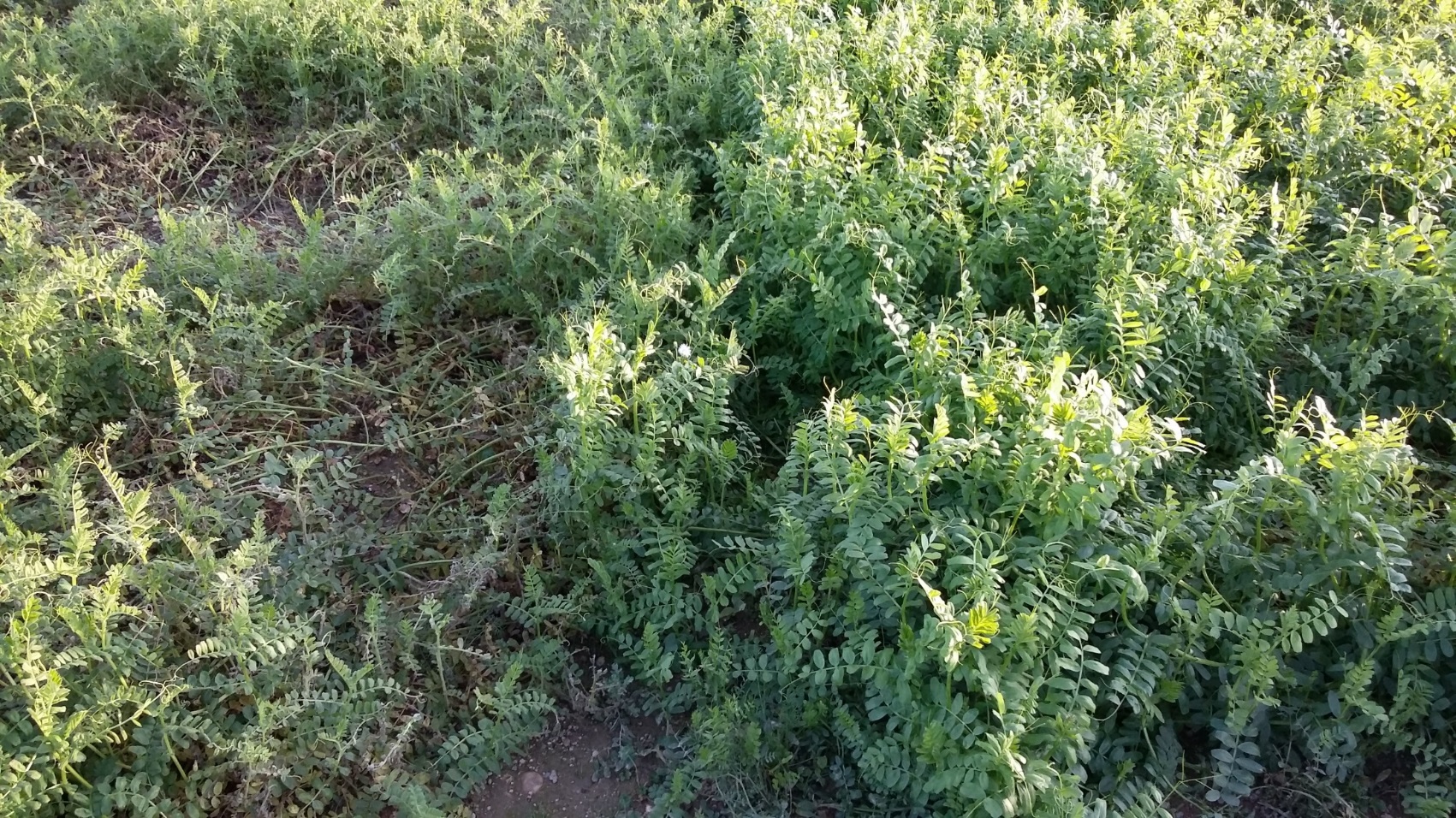 +117%
Type de sol : Tous
+107%
Précocité : Très Précoce
+93%
Pérennité : 4 à 9 mois
USAGE
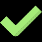 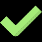 Source CTPS
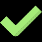 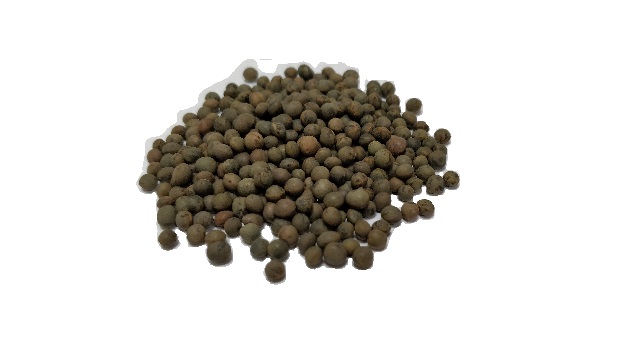 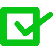 ATOUTS
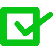 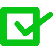 Très bon démarrage
Forte production de biomasse automnale
Bonne sensibilité au gel. Facilité de destruction en CV.
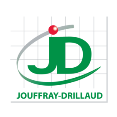 Très bonne résistance aux maladies et à la verse.
Source CTPS
Vesce commune de printemps
VIGILE
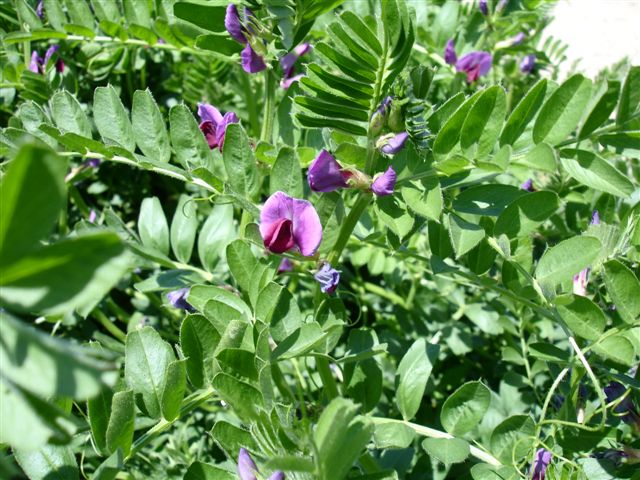